Волонтеры в  школьной службе примирения(опыт работы  МБОУ «Лицей №2» г. Барнаул, 2018 год)
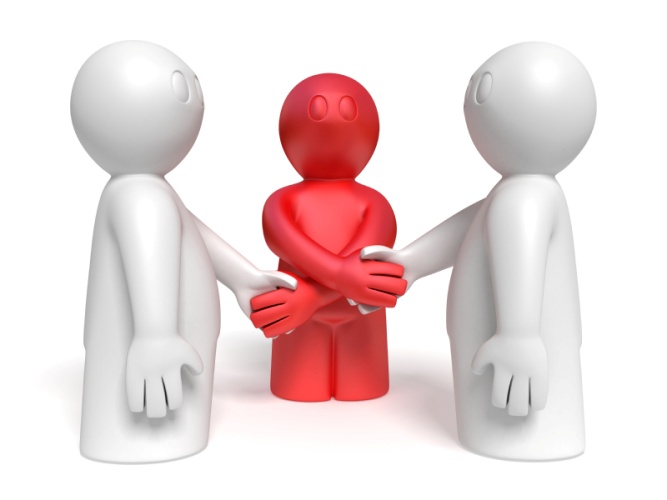 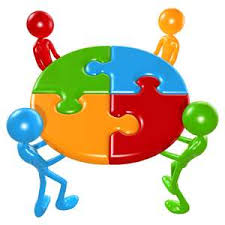 Школьная служба примирения – 
это волонтерское движение.

История создания «Клуба волонтеров»
Изучение литературы и практик регионов.
Создание программы, планов работы.
Набор волонтеров .
Обучение волонтеров ШСП.
Деятельность волонтеров в качестве юных медиаторов.
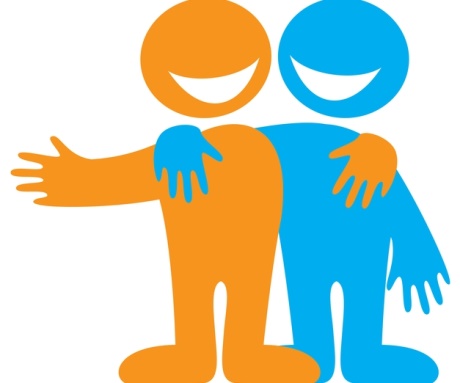 Задачи:1. Подготовка волонтеров силами школьных медиаторов из числа обучающихся лицея для овладения последними навыками медиативной работы.2. Выяснение возможностей освоения навыков медиативного подхода к выполнению функций медиатора школьниками подросткового и младшего подросткового возраста.
Функции волонтеров:1. Организуют и проводят восстановительные и профилактические программы (вместе со взрослым медиатором или самостоятельно) – основная функция;2. Собирают и передают в Службу информацию о случаях конфликта, участвуют в выборе программ и в подготовке к работе по случаю;3. Распространяют информацию о целях, задачах и результатах деятельности ШСП;4. Помогают в наборе и подготовке новых волонтеров, передают им свой опыт и знания;5.Представляют работу ШСП на мероприятиях в том числе НПК;6. Участвуют в оценке эффективности деятельности ШСП.
Состав волонтеров ( пол, соц. статус)Объединение в Клуб ( значки, кодекс, положение)Принцип пригодности каждого.Особенности обучения волонтеров(летний период)Переход от обучения к практике (супервизия).Ротация.Риски распада Клуба.
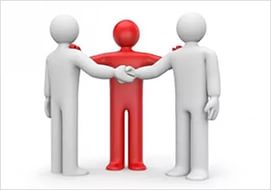 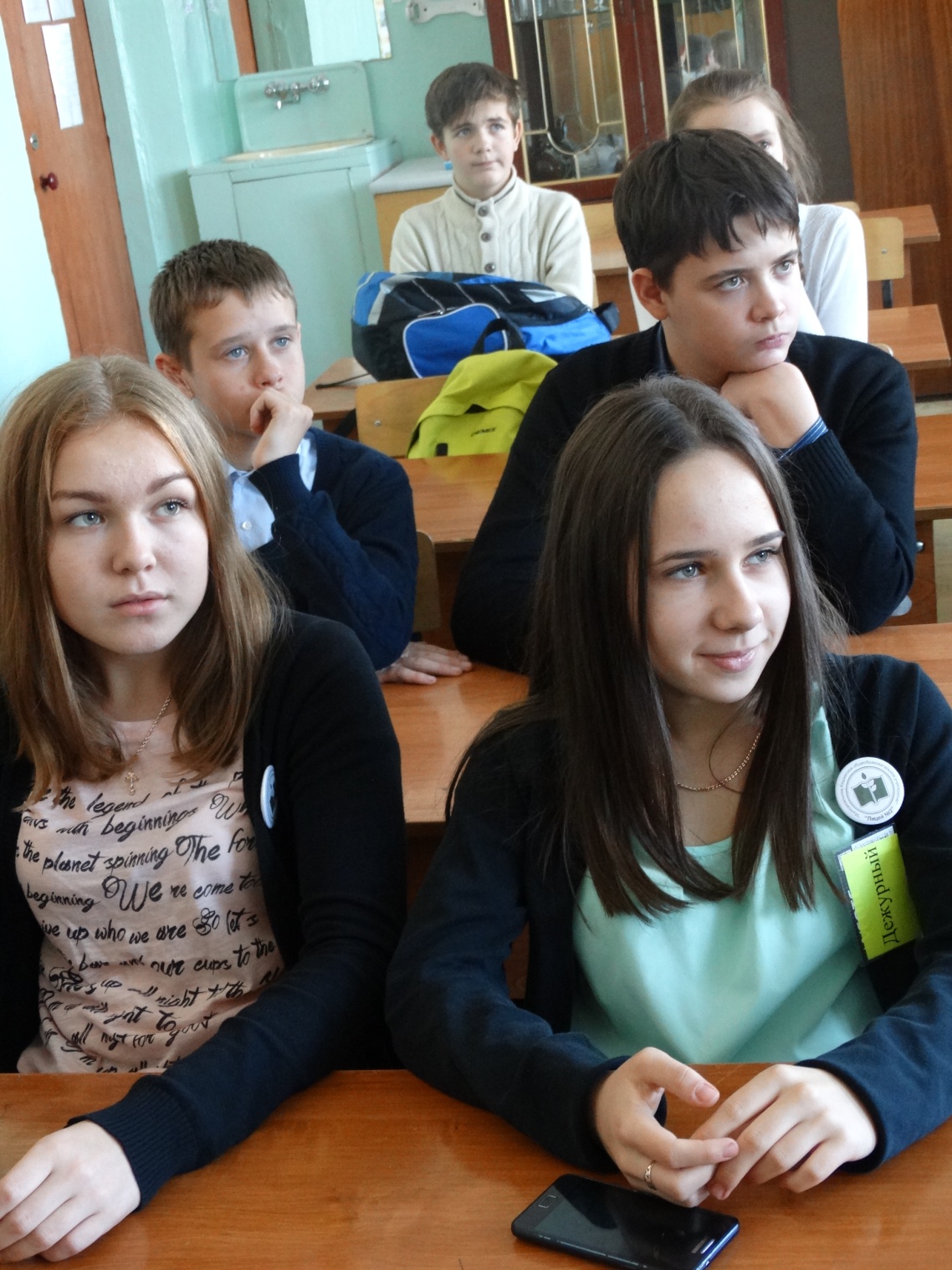 Юные волонтеры-
медиаторы помощники
Школьной службы
 примирения
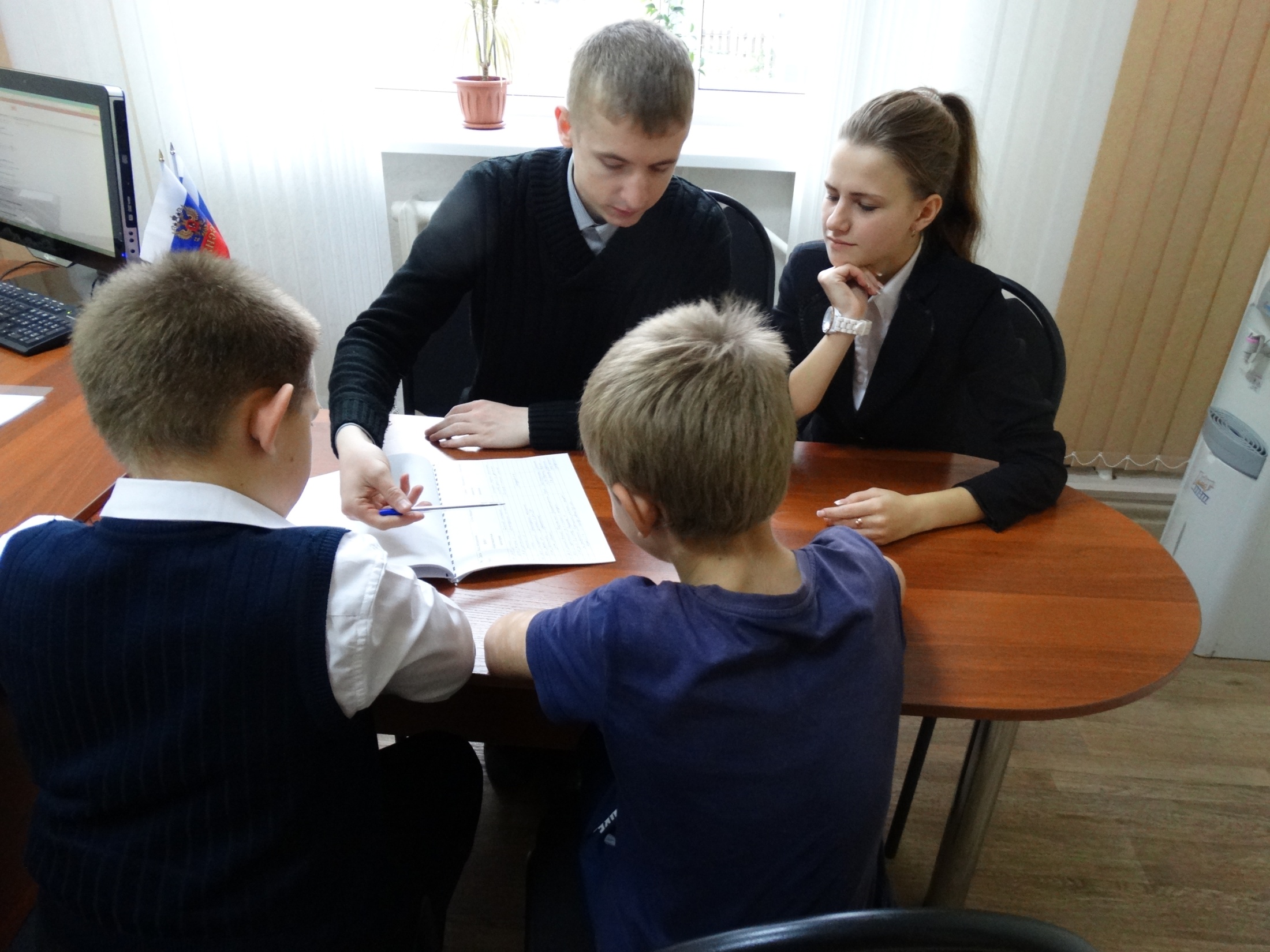 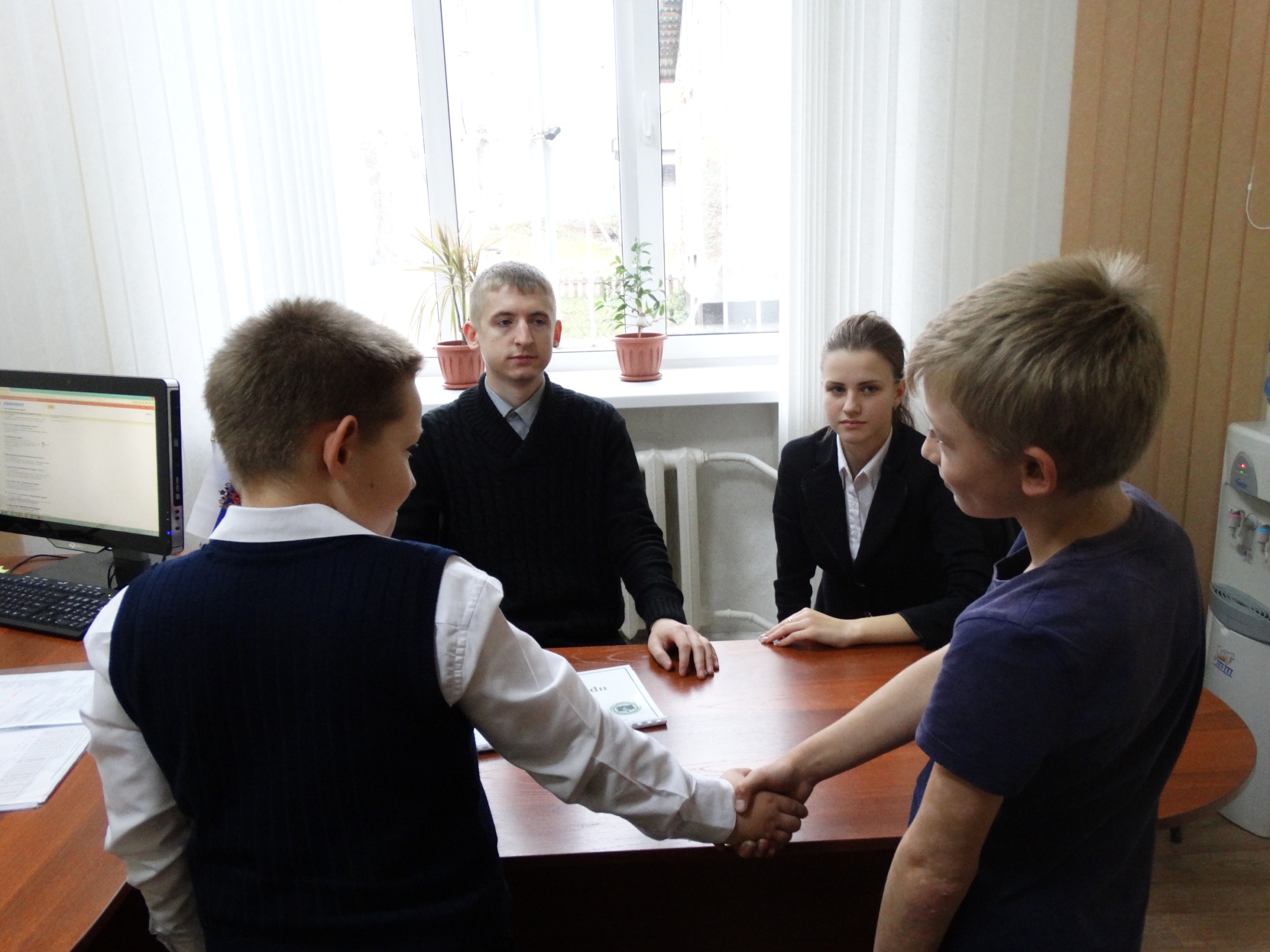 Межмуниципальный фестиваль подростковых  служб примирения
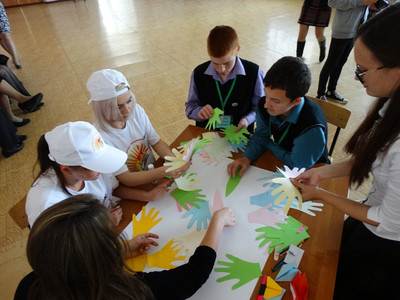 СПАСИБО ЗА ВНИМАНИЕ!
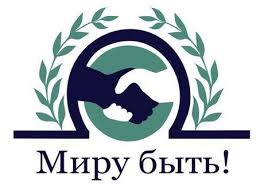